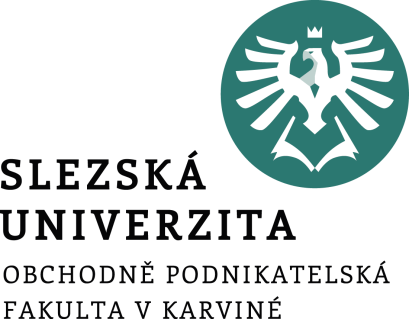 Distribuce
10. seminář
Opakování
Marketingový komunikační mix
Guerilla marketing
Product placement
Virální marketing
[Speaker Notes: csvukrs]
Týmový úkol za 2 body
Pro váš produkt navrhněte vhodnou marketingovou komunikaci
Svůj výběr zdůvodněte
K vybrané marketingové komunikaci vytvořte vizuál
Hotový vizuál pošlete na email – předmět = příjmení členů skupiny
[Speaker Notes: csvukrs]